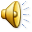 DESAROLLANDO UNA CULTURA EN VALORES.
VALORES Y ANTIVALORES EN MI LOCALIDAD.
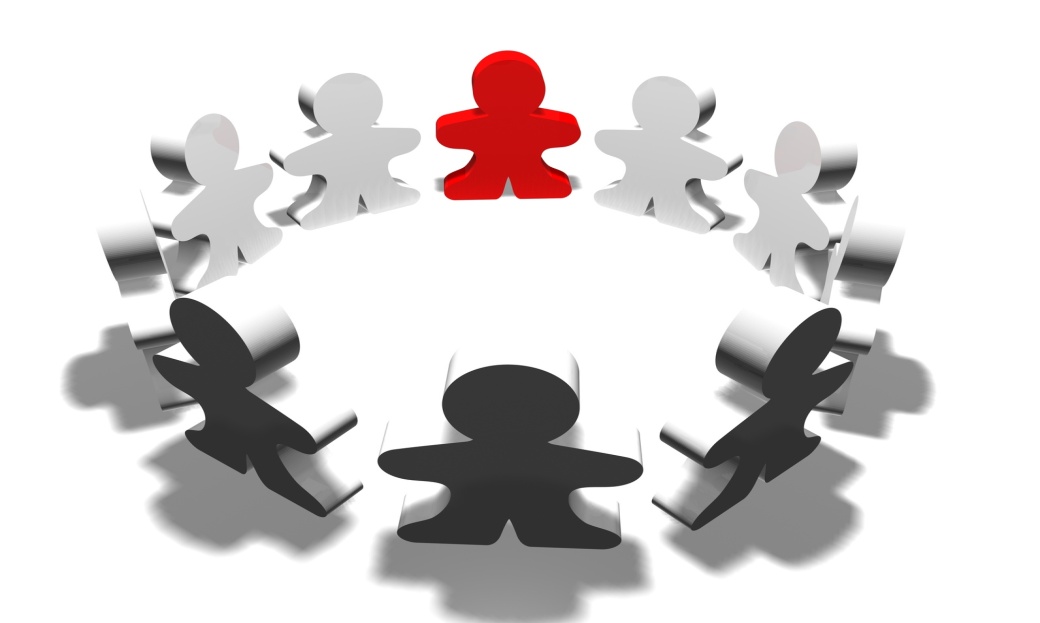 LA RESPONSABILIDAD:En la imagen, podemos observar a la señora que cumple con su labor de limpieza pública.
EL AMOR:Apreciamos como la madre muestra amor por su hija, llevándola a sus controles médicos.
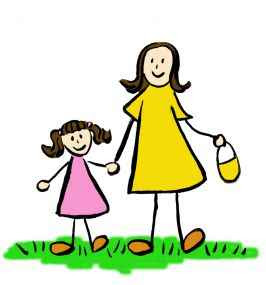 LA DISCIPLINA:El señor muestra una actitud positiva hacia su negocio y clientes.
LA AMISTAD:Es un valor que muchos practicamos y lo podemos demostrar con un abrazo.
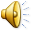 AMABILIDAD:La joven muestra una acción de amabilidad ayudando a la señora.
LABORIOSIDAD:Observamos una acción de trabajo realizada por el señor.
LA BONDAD:La joven muestra la cualidad de ser buena, ayudando a la señora.
LA COOPERACION:Este grupo de jóvenes cooperan en su trabajo  organizando los productos.
LA VALENTIA:Muestra una acción de valentía al mantenerse con fuerza y buscar su sustento diario.
LA HONESTIDAD:La señora es consiente y le entrega el dinero que falta por la compra del producto.
LOS ANTIVALORES
IMPRUDENCIA: Estas personas  muestran imprudencia con sus actos de mal peatón.
ANGUSTIA:Los ancianos se sienten angustiados por su soledad.
IRRESPONSABILIDAD:Observamos un acto irresponsable por parte de la señora al no cuidar bien a su menor.
INMADUREZ:El adolescente muestra falta de madurez y perdida de tiempo.
LA ARROGANCIA:La joven se muestra arrogante, pues piensa que la señora no es digna de su atención.
HARAGANERÍA:Esta persona no cumple con su trabajo demostrando pereza .
LA SUCIEDAD:Se puede mostrar como la sociedad muestra falta de aseo.
INTEGRANTES:1.Collantes Castillo Lesly   2.Collantes Castillo Misely  3.Vasquez Gutierrez Samy
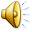 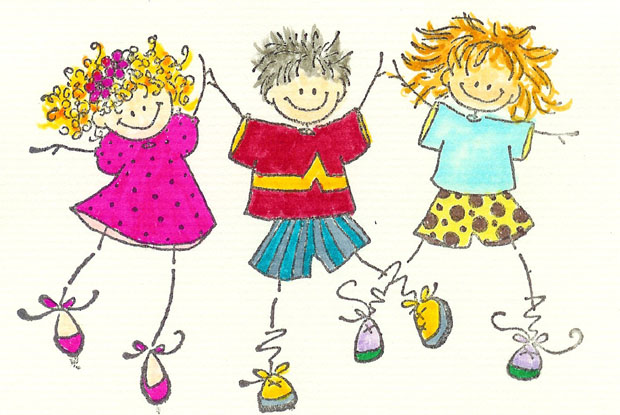